omniSense: A Toolbox for Aiding Biosensor Development
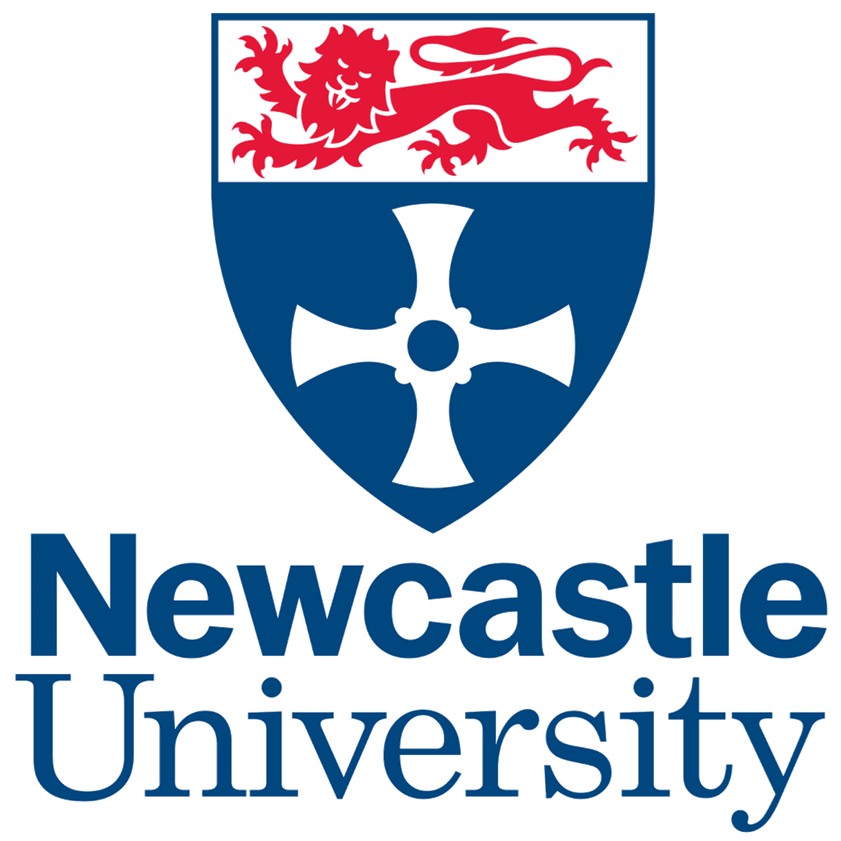 Logo
Newcastle iGEM’17 Team: Sophie Badger, Jessica Birt, Bradley Brown, Jack Cooper, Michaela Chapman, Declan Kohl, Marcia Pryce, Lais Takiguchi, Valeria Verrone, Shriansh Vyas, Anna Walsh, Evangeline Whittaker
Email: newcastle.igem@outlook.com; Twitter: newcastle_igem
Abstract
The omniSense Toolbox
Software
Biosensor Builder
Decision Tree
Functional Modularity
Device Modules
Devices are functionally compatible as-is
No need to modify devices to develop new biosensors
Devices which can be used to make a biosensor
Four types of modules:
Does the molecule bind a protein?
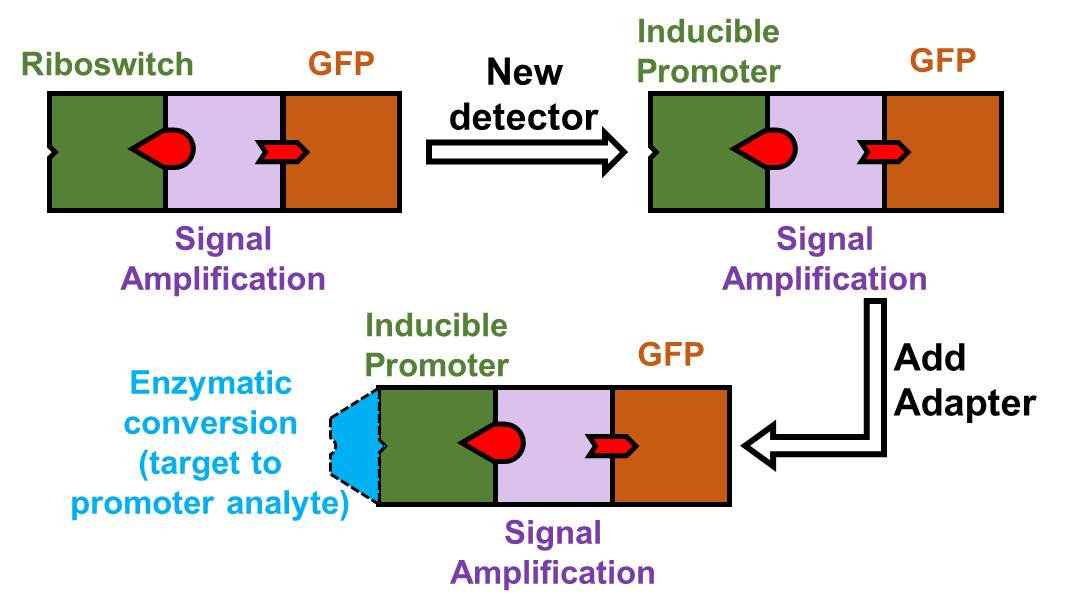 Processing
Detection
Yes
No
Provides extra functionality
Recognises the target molecule
Does a degradation product bind a transcription factor?
Is the protein a transcription factor?
(Continues to questions regarding DNA and RNA based
Biosensors)
No
Output
Adaptor
Yes
Response of the biosensor to the target
Links biochemical assays to the genetic circuit
Yes
No
(Generates Transcription Factor based model)
(Adds Biochemical Adaptor)
(Generates Protein Interaction-based model)
Other tools
Multicellular Biosensor Development Technique
Chassis
Automated Assembly Protocols
Rapid assembly after development/testing
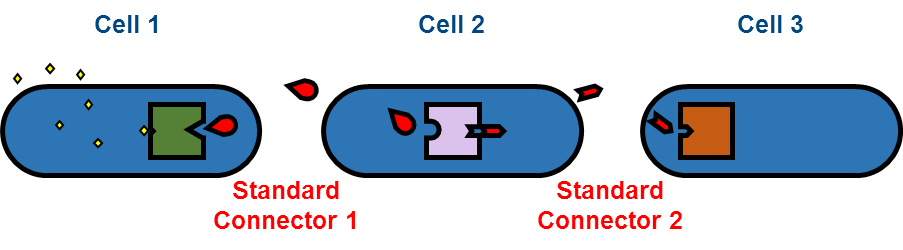 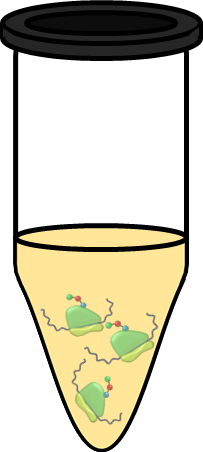 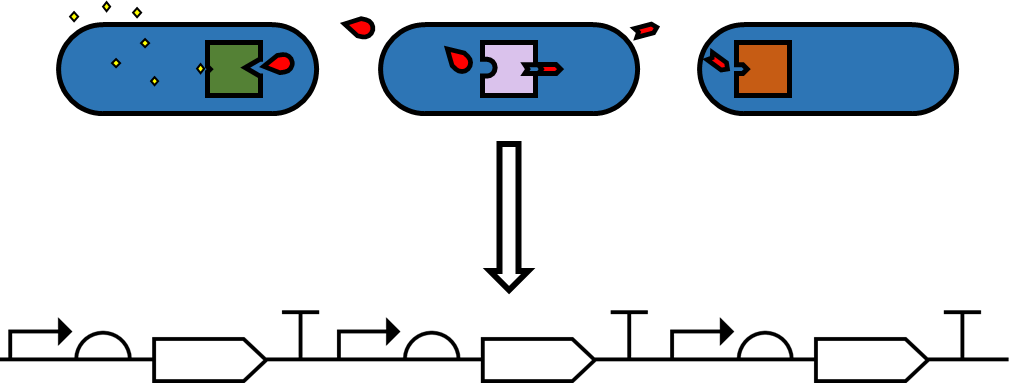 Cell-Free
+ Additional questions about desired output and importance of processing devices.
E.coli
Outputs: 
Model: Consisting of Interchangable SBML models with connecting interfaces
Genetic output: SBOL design of genetic system
Devices expressed in separate cells
Co-cultured to make a functional sensor
Variants made by swapping cell strains
The Biosensor Pipeline
Target
DropCode: a language for digital microfludics
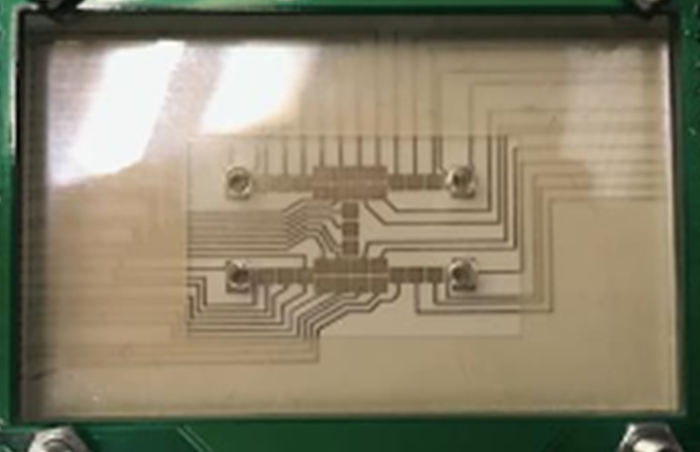 We are working with a digital microfluidics chip manufacturer to develop a language to automate gene assembly and cell mixing.
Engineering Lifecycle
Biosensor
Human Practices
Systematic Review of Biosensors
Hardware
Tool
Enterprise
Product
Regulation/Uptake
Use
Modelling
Proof of Concept
Questions: 
1) What effect will having components in different cells have on time taken to generate a response? 
2) What is the optimum ratio of cells?
3) If components are in different species, eg. E. coli, Bacillus, Yeast, how will differing growth rates change component ratios over time?
Methods
Simbiotics:
Spatially explicit modelling platform for the design, simulation and analysis of bacterial populations [1]
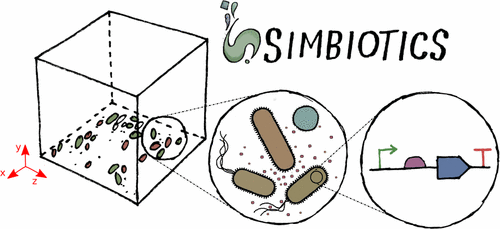 References
[1] Naylor et al. (2017) Simbiotics: A Multiscale Integrative Platform for 3D Modeling of Bacterial Populations ACS Synthetic Biology
SPONSORS/ACKNOWLEDGEMENTS
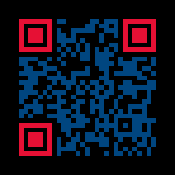